BACTERIOLOGIACRECIMIENTO Y MUERTE BACTERIANA
DR. ENRIQUE ORTEGA SALVADOR
MÈDICO PATÒLOGO CLÌNICO
CRECIMIENTO BACTERIANO
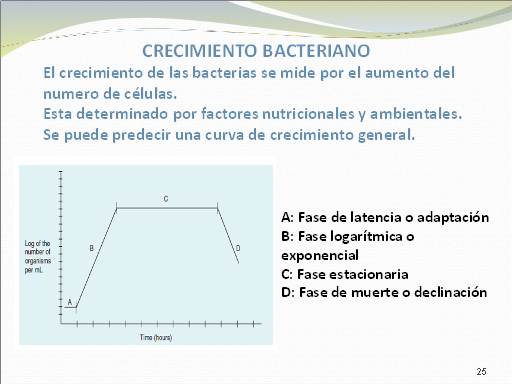 FASES DE CRECIMIENTO BACTERIANO
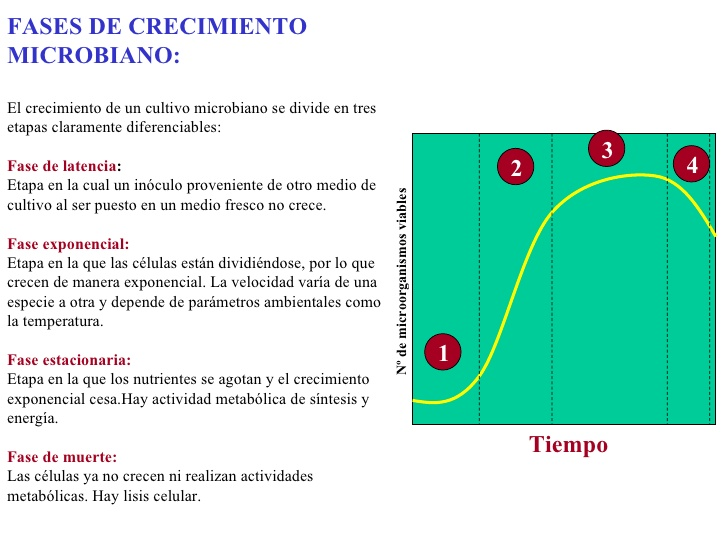 FACTORES QUE INTERVIENEN EN EL CRECIMIENTO BACTERIANO
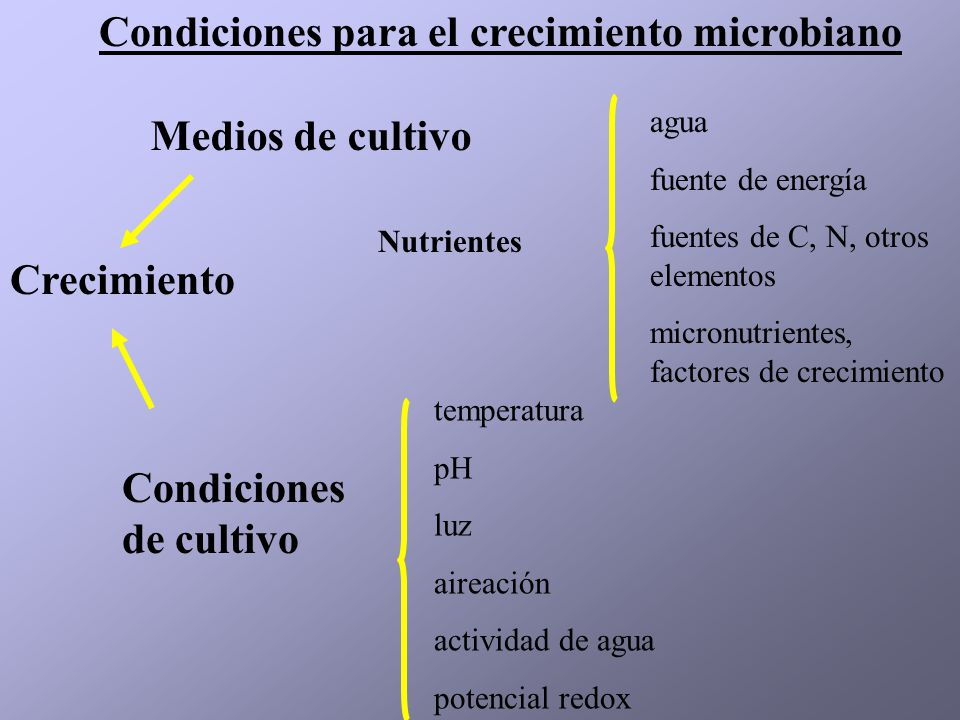 NUTRIENTES
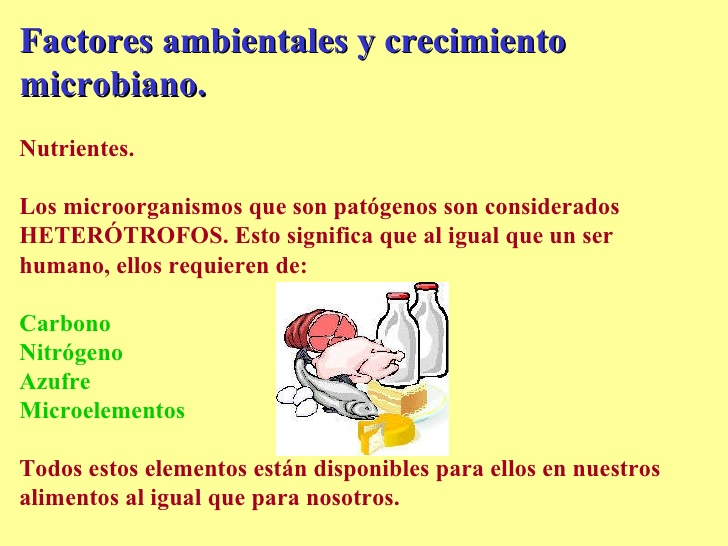 PH
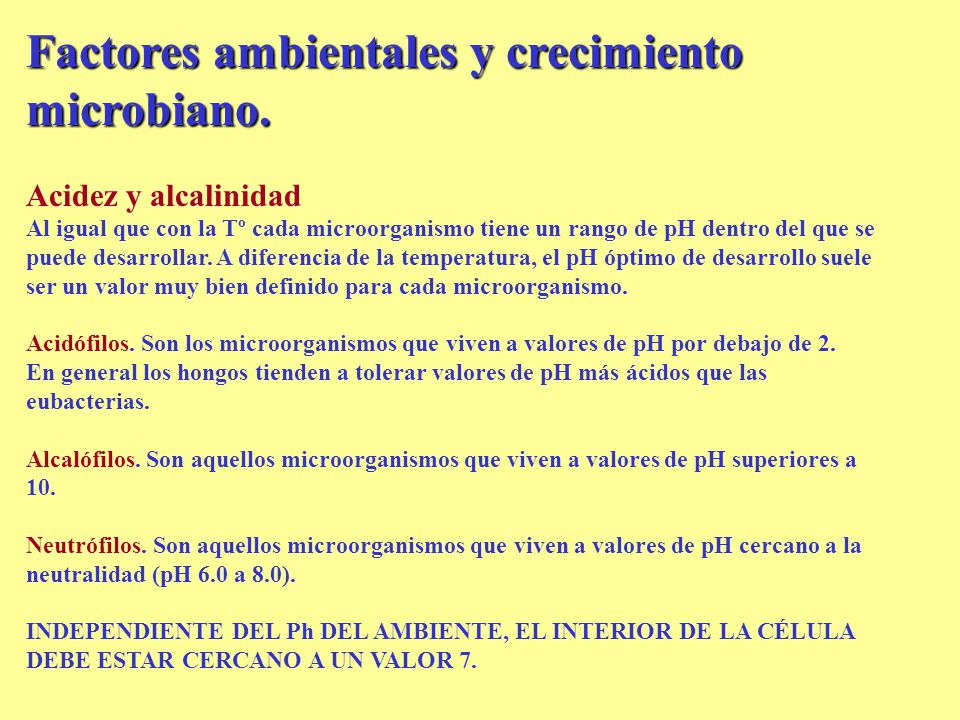 TEMPERATURA
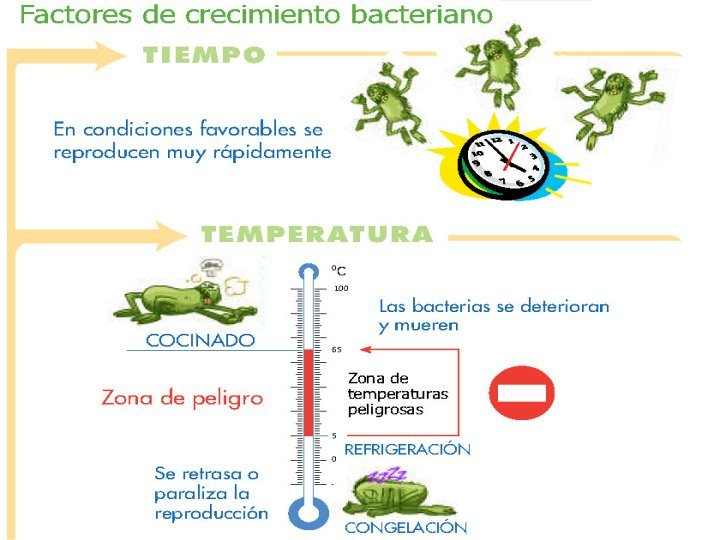 FACTORES EXTRÌNSECOS
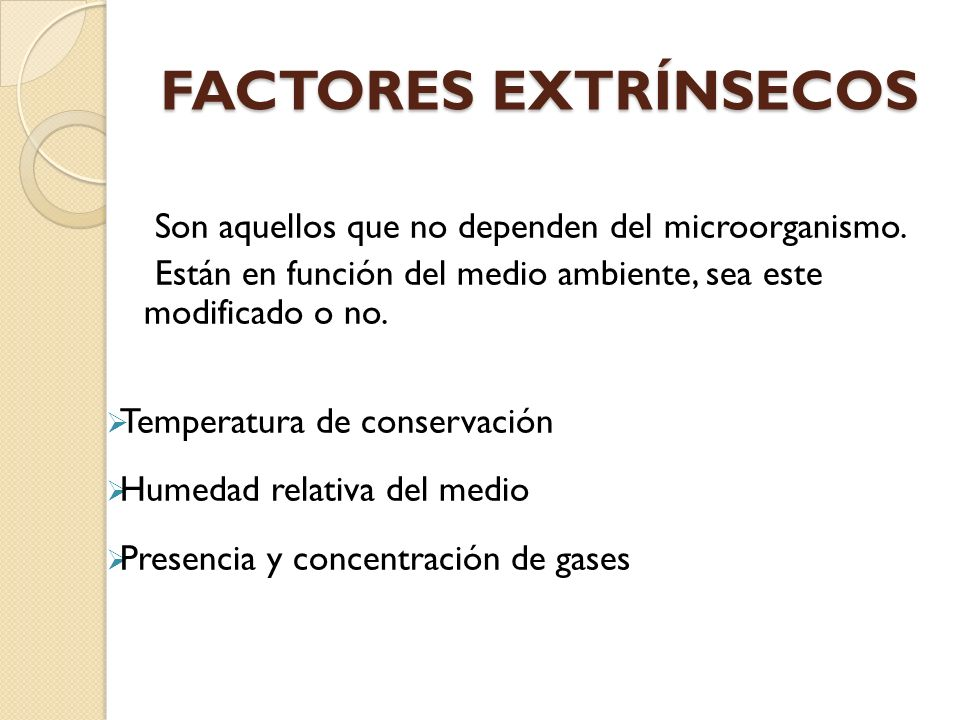 MUERTE BACTERIANA
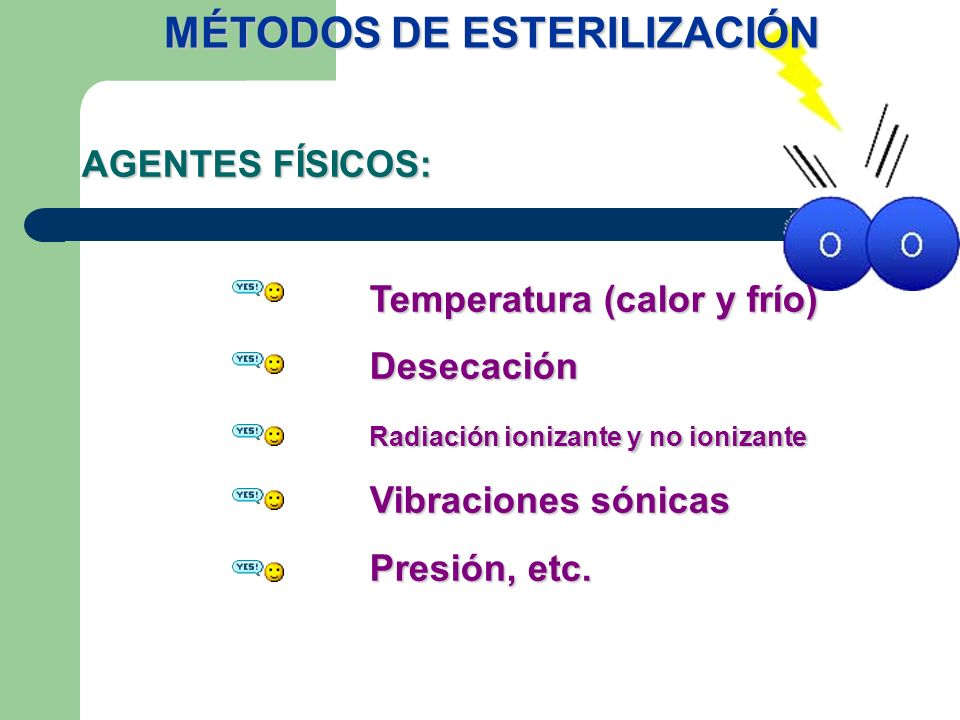 TERMINOLOGÌA DE ESTERILIZACIÒN
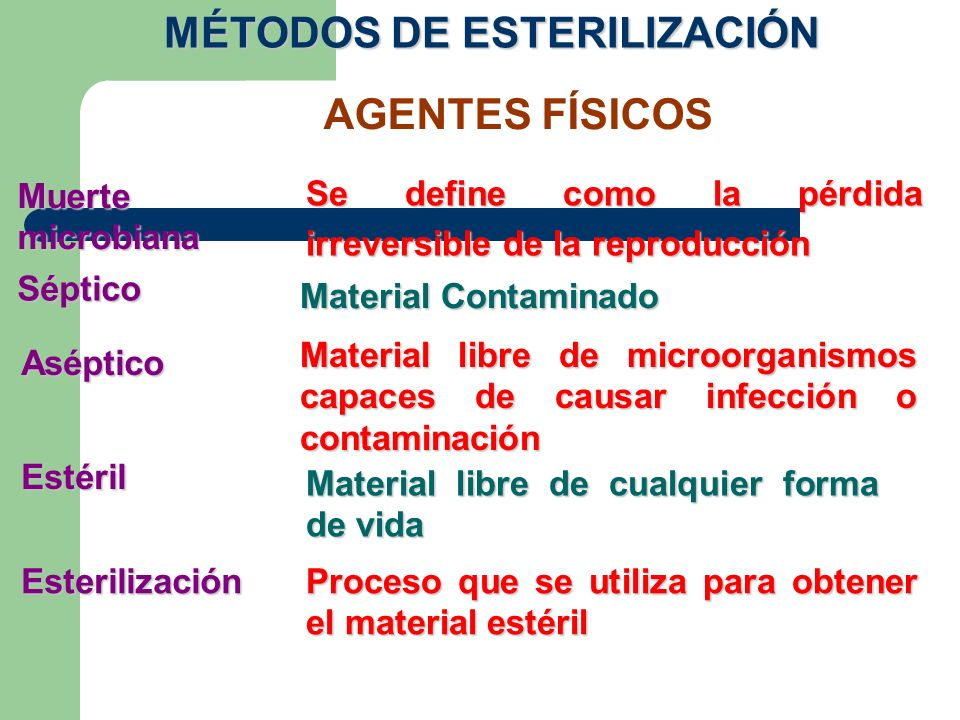 AGENTES FÌSICOS
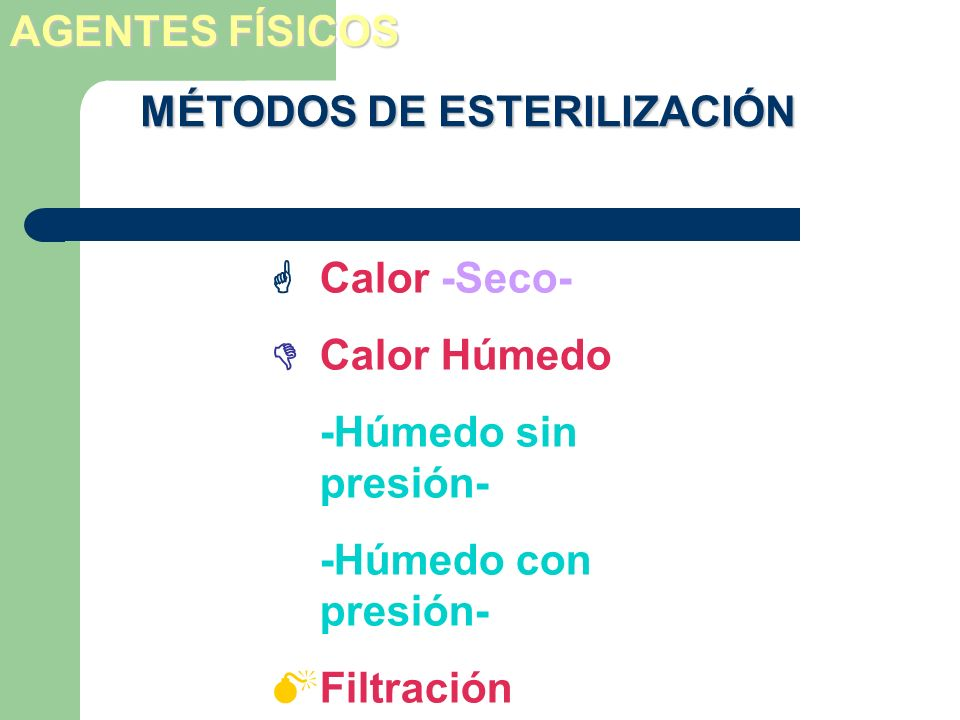 AGENTES QUÌMICOS
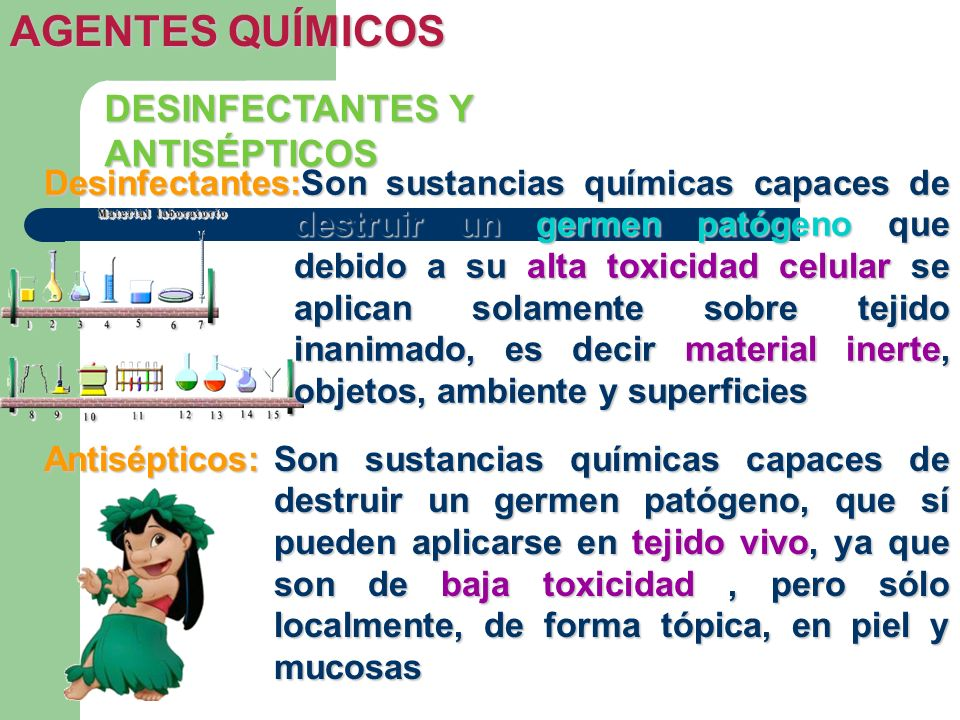 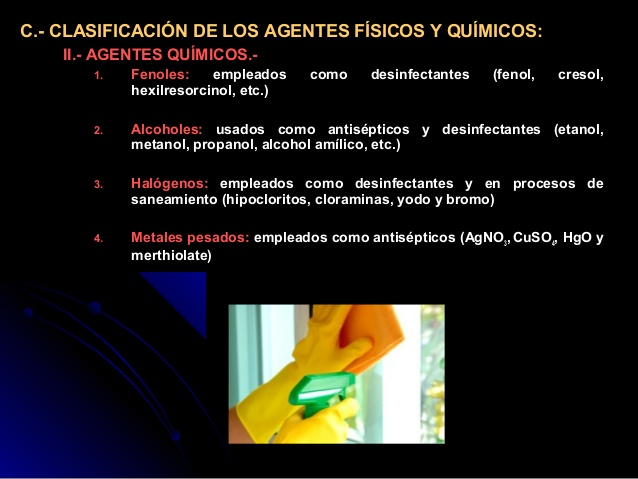 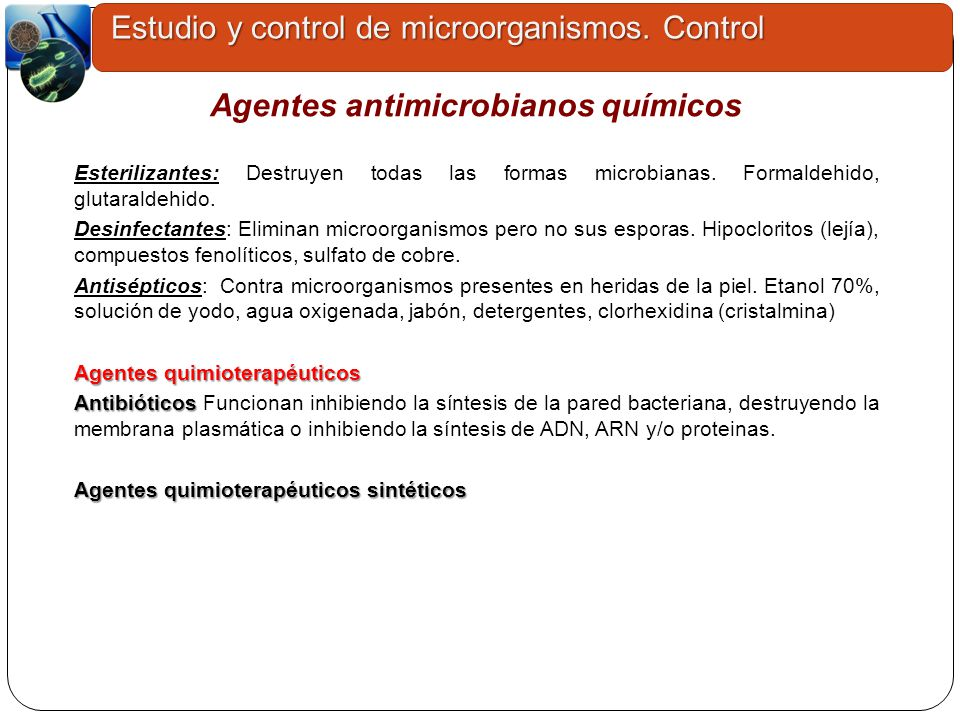